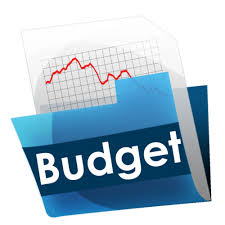 B U X H E T
B U X E T
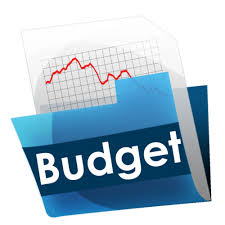 TE HYRA = TE DALA
PRIHODI = RASHODI
938.539.00
(15.260.796,00 EU)
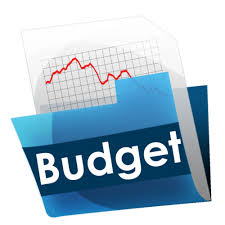 ELEMENTET THEMELORE TE BUXhETIT
OSNOVNI ELEMENTI НА БУЏЕТОТ
ОСНОВЕН БУЏЕТ					395.469.000
-BUXHETI THEMELOR
САМОФИНАСИРАЧКИ АКТИВНОСТИ			   25.258.000
- AKTIVITETE VETFINSUESE
НАМЕНСKА ДОТАЦИЈА				460.853.000
- DOTACIONE TE DEDIKUARA
ДОНАЦИЈА					   56.959.000
- DONACIONE
КРЕДИТИ						00
-KREDITE
Pjesmarrja në Buxhet
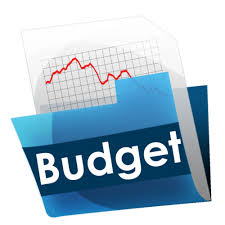 Të Hyrat
Prihodi
ДАНОЧНИ ПРИХОДИ				  162.140.000
-TË HYRA TATIMORE
НЕДАНОЧНИ ПРИХОДИ				      5.820.000
- TË HYRA JOTATIMORE
КАПИТАЛНИ ПРИХОДИ				     24.500.000
- TË HYRA KAPIYALE
ТРАНСФЕРИ					   203.009.000
- TRANSFERE
Pjesmarrja në Buxhet
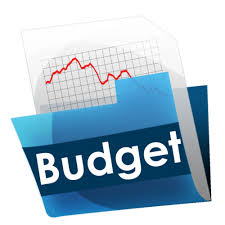 Struktura e buxhetit 2021 T dalat
Структура на буџет за 2021
40 - RROGA DHE KONTRIBUTE				77.131.000,00
PLATI I NADOMESTOCI				
41 - REZERVAT					   3.000.000,00
REZERVI I NEDEFINIRANI RASHODI			
42 MALLRA DHE SHËRBIME				 67.608.000,00
STOKI I USLUGI
46 SUBVENCIONE DHE TARNSFERE			 38.270.000,00
СУБВЕНЦИИ И ТРАНСФЕРИ
47 PAGESA SOCIALE					   800.000,00
СОЦИЈАЛНИ ПОМАГАЛА
48 SHPENZIMET KAPITALE			                 202.100.000,00
Капитални трошоци
49  PAGESA E KREDIVE
ИСПЛАТА НА КРЕДИТИ				  6.500.000,00
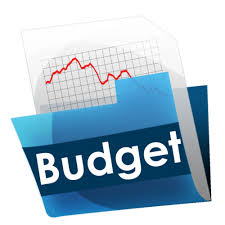 Proekte 2020
Проекти 2020
RREGULLIMIN E SHTRETËRVE TË LUMEJVE		    2.000.000
Уредување на речни корита


ZGJERIMIN E NDRICIMIT PUBLIK			     1.500.000
Јавно осветлување


PAISJE URBANE					     800.000
Урбана опрема
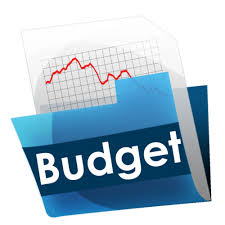 Proekte 2021
Проекти 2021
REKONSTRUIMIN E OBJEKTEVE TË SPORTIT                          3.000.000
Реконструкција на спортски објекти



REKONSTRUIMIN E OBJEKTEVE TË ARSIMIT		  21.000.000
Изградба и реконструкција на објекти во онразование


RREGULLIMIN E ZONËS INDUSTRIALE			   3.000.000
Уредување на индустриска зона
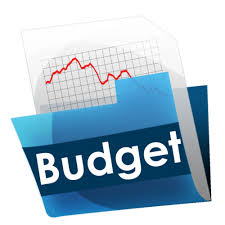 Proekte 2021
Проекти 2021
NDERTIMIN DHE REK. E RRUGËVE RURALE		22.500.000
Изградба и рекон. На рурални патишта



NDERTIMIN DHE REK. E RRUGËVE NË QYTET			22.500.000
Изградба на улици и патишта во градските средини
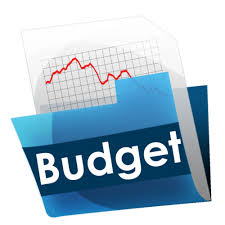 Proekte 2021
Проекти 2021
NDËRTIMIN E URËS NË LAGJEN CIFLIG  		4.500.000
Реконструкција на мостот во населба Чифлиг




PËRFUNDIMIN E PUNIMEVE NË KALAN E QYTETIT	35.000.000
Реконструкција на калето
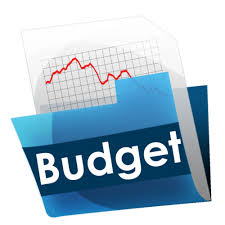 Proekte 2021
Проекти 2021
Ndërtimin dhe rekonstruimin e ujsjellsave / изградба и рек.на водоводни линии
	- ndertimin e rrejtit te ujësjellsit deri në rezervoar në fsh.Kolibarë		
	- изградба на водовод до резервоар во с.Колибари
	-  rritja e kapacitetit të ujit për pije në fsh. Sërbicë		13.000.000
	- зголемување на капацитетот на вода за пиење во с.Србица

Ndërtimin e kanalizimeve – изградба на канализации
	-  IPA proekte për kanalizime (ZAJAZ, GRESHNIC, KOLIBAR, DRUGOVË, SERBJAN)
-ИПА проекти за канализации (ЗАЈАЗ, ГРЕШНИЦА, КОЛИБАРИ, ДРУГОВО, СЕРБЈАНИ
	

-Ndërtimin e kanalizimit në fsh.Tuhin – Grant I Bankës Botrore
- изградба на канализација во с.Туин – грант од Светска Банка
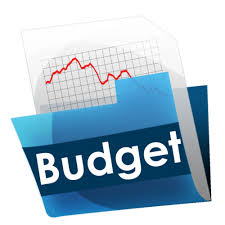 Proekte 2021
Проекти 2021
Ekologji / екологија:

pastrimin e deponive të egra				1.500.000
Чистење на диви депонии


dezinfeksimin, dezinskecim dhe deratizim		400.000
Дезинфекција, дезинсекција, дератизација
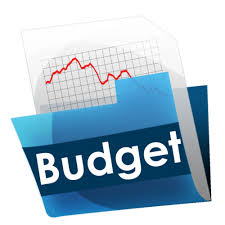 Proekte 2021
Проекти 2021
Ekologji / екологија:

pastrimin e shtretërve të lumenjve nga mbetjet inerte	600.000
Чистење на речни корита



mbjelljen e drunjve 					1.200.000
Садење на дрва
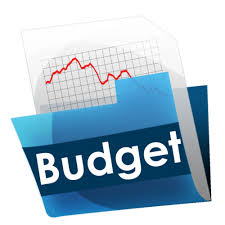 Proekte 2021
Проекти 2021
Ekologji / екологија:

Trajtimin e qenve endacak				1.200.000
Третман на кучиња скитници



Sinjalizimi i qarkullimit rrugor				600.000
Собраќајна сигнализација
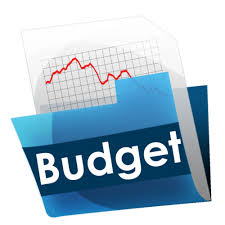 Proekte 2021
Проекти 2021
Zhvillim ekonomik Lokal / Локален економски развој	4.160.000
Subvencionim te kompanive për punsim te ri	
Субвенции за компани за нови вработувања	

Grant për vetpunsim
Грант за самовработување

Përkrahje të shoqatave me nevoja të posacme
Подршка за здружениа со посебни потреби

Përkrahje për organizatat joqeveritare
Подршка за невладини организации
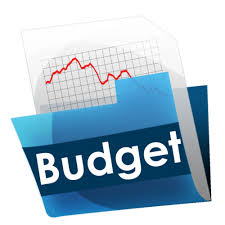 Proekte 2021
Проекти 2021
Sport dhe rekreacion:					3.730.000
-Përkrahje për ekipet futbolistike – подршка за фудбалки екипи

Përktahje për ekipet volibollistike – под.за одбојкарски екипи	

Përkrahje për sportet luftarake – под. За боречките спортисти	

Përkrahje për sportet tradicionale – под. За традиционални спорт

Përkrahje për shkollat e futbollit – под. За фудбалски школи	

Përkrahja e  sportistëve  të talentuar dhe te spikatur	
Подршка за врвни спортисти
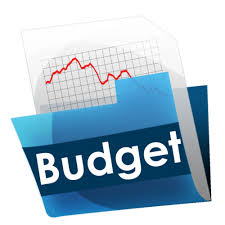 Proekte 2021
Проекти 2021
КУЛТУРА/KULTURË:						3.250.000
	-Organizimi i festivaleve				
	- Shënimi i ngjarjeve jubilare dhe datave të rëndësishme
	- Financimi i manifestimeve kulturore		
	- Inkurajimi i krijimtarisë bashkëkohore		
	- Proekte te shoqatave jo qeveriate		
	- Promovimi i Trashëgimisë Kulturore		
	- Veprimtari botuese 		
	- Financimi i artistëve individualë, arteve zbatuese, dhe të ngjajshme						
	- Ndihmimi i manifestimeve të të rinjëve 		
	- Financimi i projektit nga lëmia e kulturës dhe ngjarjeve të tjera të komunitetit rom
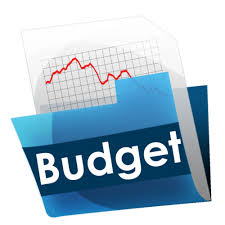 Proekte me financim nga institucione te jashtme  në 2021
Проекти финансирани од надворешни институции во2021
Rekonstruimin e rrugës ,,Boris Kidric,,			33.666.000
Реконструкција на улица ,,Борис Кидрич,,

Rekonstruimin e rrugës ,,Uzhicka Republika,,		34.066.000
Реконструкција а улица ,,Ужичка Република,,

Ndërtimin e rrugës fsh.greshnicë – fsh.Dlapkindol	  5.824.000
Изградба на улица од с.Грешница – с.Длапкиндол
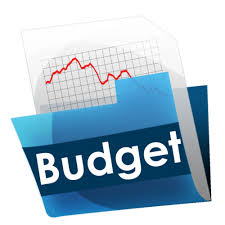 Proekte me financim nga institucione te jashtme  në 2021
Проекти финансирани од надворешни институции во2021
Rekonstruimin e Qendrës Kërcovë 			26.000.000
Реконструкција на плоштад Кичево

Ndërtimin e qendrës për Qentë endacak		26.000.000
Изградба на стационар за кучиња скитници

Ndërtimin e kapelës ne varrezat Ortodokse		  9.000.000
Изградба на Капела во православните гробишта

Shtimin e hapsirave ne SH.F ,,Sande Shterioski,,
Доградба на ОУ ,,Санде Штериоски,,		30.000.000